LEAF BLOWERS ARE HARMING PUBLIC HEALTH & WELL–BEING. WHAT TO DO ABOUT IT?
Material developed by: 
Monty McDonald Chairman Bayview Village Environment Committee
Harold Smith, Member Toronto Noise Coalition, 
Director Lytton Park Residents’ Org.
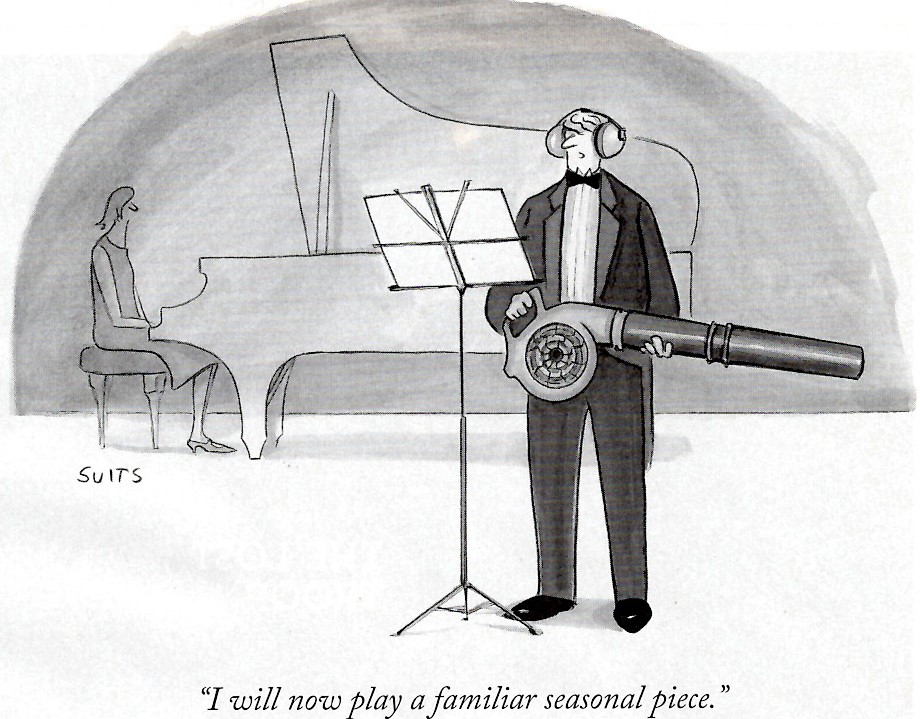 Situation on Gas Powered Leaf Blowers (GLB’s)
Many people in Toronto reluctantly accept the noisy, smelly GLB as an annoyance that comes with the times.
No City restrictions except time of day noise

Most people in California know the GLB is a serious threat to public health
85 cities in the state have banned their operation year round
Another 120 municipalities in the US have followed suit with restrictions or bans
COVID 19 provides Context for GLB Danger
It’s ALL ABOUT LUNG HEALTH!
Post Retirement: Monty’s Environmental causes
DRIVER: I love wilderness tripping, bird watching, fresh air

Invited to Chair the Bayview VillageAssociation (BVA) Environment committee (2,000 homes)

NEW Committee Mission: create awareness, involve residents, contractors and governments to ELIMINATE threats to safety, health and the environment AND  through our actions influence improvements in the GTA. 

Top of our list: AIR pollution: eliminate highly polluting 2 stroke engines driving  community lawn and garden equipment including GLB’s
Partnered with Cdn Tire trade-in for electrical alternatives at best sale price
Next : eliminate contractor GLB operations in summer (contractors mow 75% of B.V. residents’ lawns)
30% of fuel goes through unburned becoming a toxic aerosol for us to breath
No brainer to ban them in summer:
No leaves on ground
Children home from school out doors
High Smog Months 
Residents are out doors
Leave clippings on lawn as mulch
Sweep clippings from paved areas WITH A BROOM
Response from the 75% of Bayview Village residents who use mowing contractors
We asked them to tell contractors to not use GLB’s in summer via website, newsletters, face to face, try our Student Green Practices lawn care.
Only 10% success rate after 10 years trying:
Health of neighbours is not as important as a pristine lawn
“if  GLB’s are that bad why doesn’t the City ban them?”
Mowing contractors won’t listen, not aware of health hazard to  employees
“We have to go after the City”: Start with our area Councillor Shelley Carroll  …. to convince her to recommend a summer ban to City Council
Shelley Carroll ‘s Members Motion to City Council September 2020
Recommend ban GLB’s in summer months for all operations as a first of several steps

Accepted by Council and sent to Toronto Public Health (TPH ) and City Manager to study impacts and recommend regulations
DUE DATE MAR 30, 2021

We strongly urged that TPH “ learn from CALIFORNIA and do the right thing”
SO, WHY CALIFORNIA?
We interrupt this program for an unpaid political announcement
California has a fragile climate: moist Pacific air piles up against the mountains + industrial pollution+ sunlight= photochemical smog 1950’s: large percent of population suffered from lung diseases because of smog  (below typical day in Los Angeles)
Late 1950’s California scientists discovered unburned gasoline (VOC’s ) and Nitrogen oxides were the main cause of SMOGGetting worse with growing population and  more cars
California aggressively tackles air pollution
Governor gets Federal approval to set  State Air Quality Standards
Formed California Air Resources Board (CARB) 
In 1966 CARB sets tailpipe emission standards  auto makers must meet to sell cars in the state.
CARB commissions CalTech and UCLA to work with auto industry to develop pollution control technology (e.g. Catalytic Converter).
And with Oil industry to reformulate gasoline
VOC’s
1966 Governor Ronald Reagan Sign’s California Air Resources Act
CARB has raised the bar on tailpipe standards every year since
The rest of the western world has followed suit on auto pollution controls 
A new automobile in 2020 creates 99% less pollution than a new 1966 automobile
The world owes California a great debt : they are leaders in air pollution control
In the 1980’s CARB turned its attention to highly polluting 2 stroke engines used in lawn and garden equipment
CARB determined that small engine exhaust creates more ozone than the 7 million cars in the state
Technology cannot make pollution improvements in 2 cycle engines like were done with automobiles: MUST CONSIDER BANS
Medical  studies: gasoline contains carcinogens and toxic dust from GLB’s can be as bad as unburned fuel, smog
 In July 2001, Dr Sheela Basrur, Medical Officer Toronto Public Health, citing CARB’s medical research recommended GLB’s be banned from May through September. Sheela did exemplary work managing City through SARS. She was awarded Order of Ontario on  her death bed in 2008

Rejected by Toronto City Council!!!
THE PROBLEM WITH GASOLINE POWERED LEAF BLOWERS (GLB’s)    #1 UNBURNED FUEL
GLB’s deploy a two stroke Engine as do other light weight garden machines ( edge and hedge trimmers, chainsaws)

GLB’s have High power to weight ratio, and can run in any position

But 30% of gas+oil fuel goes through engine unburned !

This unburned fuel and exhaust forms a TOXIC aerosol for us to breath
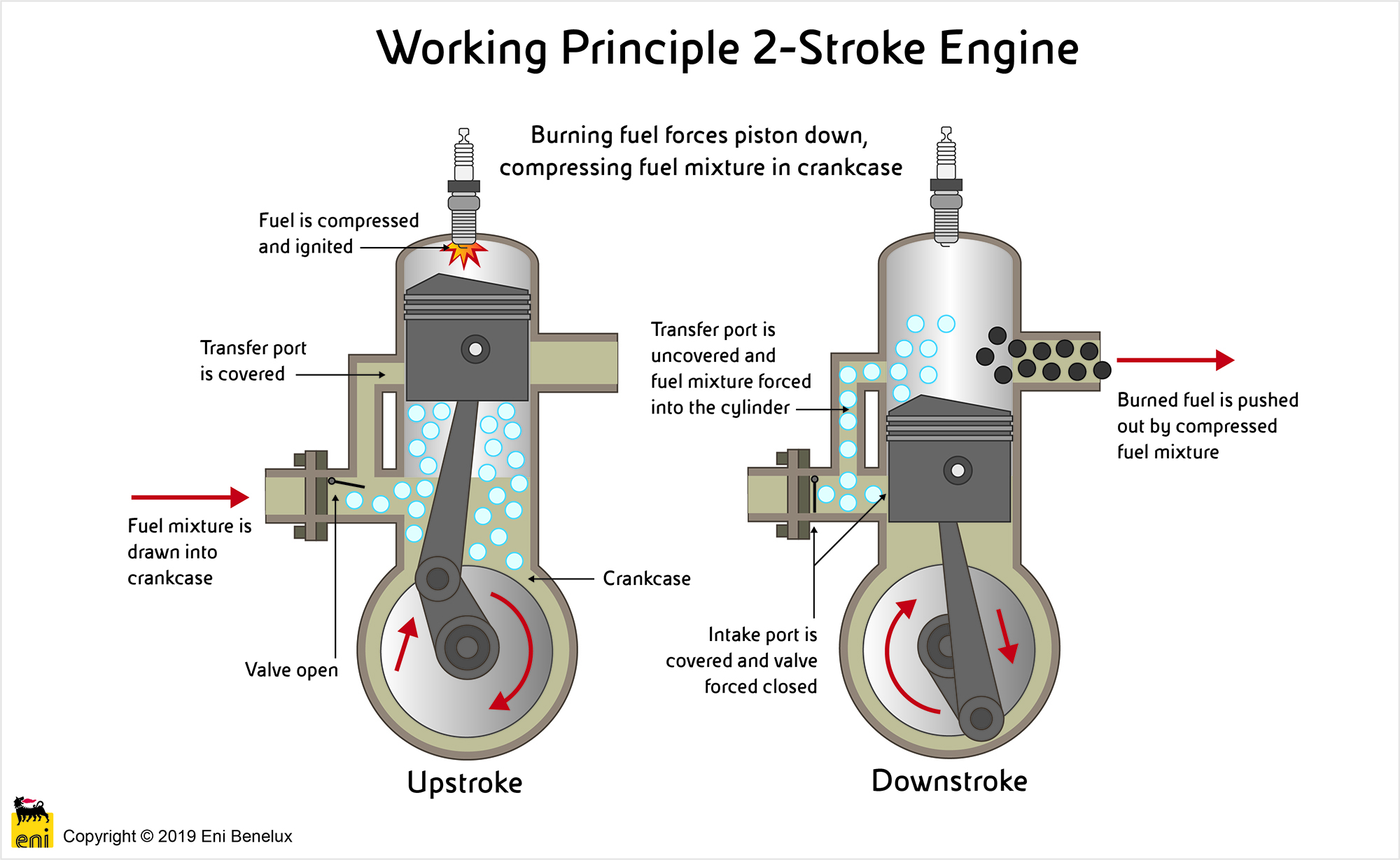 Unburned=30% of fuel in
GASOLINE HARMS HUMAN HEALTH
Many gasoline components are known carcinogens ( e.g.: benzene, butadiene, formaldehyde).  
There is no safe exposure threshold for these chemicals:
Industrial processes using these carcinogenic chemicals have strict Ontario regulations (OCCUPATIONAL HEALTH AND SAFETY ACT [OHSA])  on worker exposure to them 
E.g regulation on BENZENE: used to manufacture styrene / polystyrene. The chemical concentration  must be less than 0.5 ppm (parts per million)  time weighted average in air in the workplace.
Operators near GLB  exhaust are exposed to dangerous levels of such chemicals. The 30% of unburned fuel in the exhaust calculates to 18,750 ppm concentration in the air in his/her workplace! 
If 10% of the fuel contains carcinogens, 10% X 18,750 = 1875 ppm which is 3,750 times the regulation . Why isn’t Ministry of Labour monitoring the GLB workplace as they do in factories??
What about Citizens near an operating GLB?
They will be overexposed as well!

If you smell the fumes from a GLB, you have ingested these chemicals!

Our Noses can’t detect most chemicals below 300ppm
THE PROBLEM WITH GASOLINE POWERED LEAF BLOWERS (GLB’s)   #2 DUST
The propelling air from the leaf blower travels at 200 – 250 Km/hr  pulverizing what it hits into fine dust, finer than found in nature (fine like talcum powder)
 It can stay airborne for days. 

Dust (PM or particulate matter) is so fine (less than 10 microns), it gets past the protective cilia in our airways and lodges in our lungs.
PARTICULATE MATTER (PM) IS ALSO A HAZARD TO HUMAN HEALTH
The pulverized yard dust PM contains animal feces, bacteria, moulds, fungus, fertilizer, pesticides. 
Contractors blow lawn clippings off lawn & down the street
 Street dust contains carbon black from tire wear and asbestos from brake lining wear, both are carcinogens in our lungs. 
Very fine PM  can enter our blood stream through the lungs.
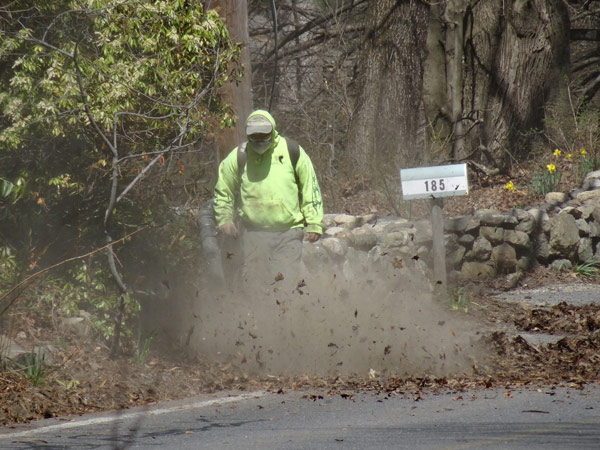 This operator is smart enough to protect himself from the dust with a mask but  it does not stop the exhaust fumes entering his lungs
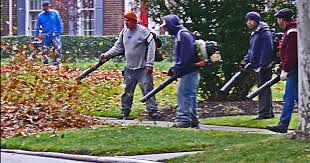 ATTACK OF THE LEAF BLOWERS: OPERATORS USE THEM IRRESPONSIBLY. Note NO DUST MASKS OR HEARING PROTECTION
GLB POLLUTION AND LUNG DISEASES
Air Pollution increases the suffering of those who have lung disease
Asthma
COPD  (chronic obstructive pulmonary disease)
Chronic Bronchitis
Emphysema
Lung Cancer
Pneumonia
Most susceptible are the elderly and young children whose bodies are growing
GLB’s cause more air pollution in residential neighbourhoods than any other regular source:
THE PROBLEM WITH GASOLINE POWERED LEAF BLOWERS (GLB’s)  #3 NOISE
The Most Pervasive Obnoxious Noise source in Toronto
Up to 115 decibels of low frequency sound
Low frequency sound has great penetrating power going through walls and many types of hearing protection devices
Exposure above 75 decibels over  extended time periods results in hearing loss
Other long-term health impacts of noise
high blood pressure and ischemic heart diseases
sleep disturbance,
mental health effects.
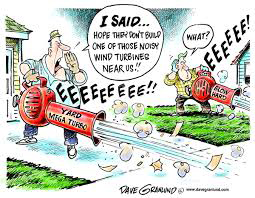 The Madness Continues
City workers use GLB’s to clean parking lots, parks, pathways instead of deploying rakes and brooms. 
This adds to the City PM load
Construction contractors  save time in cleanup using GLB’s instead of brooms or vacuum cleaners. GLB’s disperse construction debris and dust (more fine PM) from their work sites into surrounding neighbourhoods.
Inhaling silica dust from stone and concrete cutting and grinding causes Silicosis, an incurable disease. 
fiber glass insulation, drywall  dust are lung irritants
RECOMMENDED  TIME SCHEDULE TO PROTECT PUBLIC HEALTH
Step 1: ban GLB operations for lawn maintenance from May through September
They should not be used to clean streets, driveways or sidewalks year round
They should be banned  from construction sites for dust cleanup year round
City Workers should stop using GLB’s year round

Step 2 : For the Fall and Spring operations assess further restrictions on how all types of leaf blowers  are to be used (including battery Op)
Step 3: Ban GLB’s for lawn maintenance in the Fall & Spring as well (electric, battery operated allowed)
REGULATIONS MUST BE ENFORCEABLE!
LESSON LEARNED FROM ANTI DUST BYLAW (SEPT 2018) FOR RESIDENTIAL STONE CUTTING toxic stone dust must be  captured by wet sawing or vacuum collection. The dust is mostly silica. If inhaled, it causes Silicosis an incurable disease that can lead to lung cancer
Residents reported violations to 311 : testimony, videos, pictures, stone dust on windshields and windows is not admissible evidence
Bylaw enforcement officer must witness the actual cutting to lay a charge 
contractors know this and flaunt the law

A GLB BAN: IT SHOULD BE A VIOLATION FOR CONTRACTORS TO BE IN POSSESSION OF A GLB IN THEIR VEHICLES OR AT THE WORKSITE
Bylaw enforcement: levy a fine ($1,000) if contractor has a GLB whether operating or not
Such enforcement penalties will get around the grass cutting industry very quickly and discourage violations
Testimonies with photos by affected residents should also be accepted as evidence of violation
WHEN, WHAT will TPH and Toronto City Manager Recommend ??March 30 was 9 months ago
WHEN, WHAT will TPH and Toronto City Manager Recommend ??August 2021 Toronto Environment & Energy Division (EED) wrote: In 2017 EED reported to City Council (2017.PE19.4) that based on available research, not enough evidence existed to justify further restricting two-stroke engines on environmental or health grounds and we do not believe there have been sufficient developments since to warrant an urgent change in direction. ..So California has it all wrong?????…read the 20 yr old Sheela Basrur File!!
If you believe us and not EED, what can you do?
Trash your GLB, 
Replace it with Battery Operated for Fall if you must
Tell contractors not to use GLB’s
Sweep your own driveway, leave grass clippings on the lawn
Offer to sweep your neighbour’s driveway
Wear a NIOSH  95 mask if GLB operating next door
Share this info with neighbours
Complain to your City councilor of the 4th largest city in North America:
 Why the delay?! 
Why study what 200 cities already know?
and why EED who have displayed total ignorance and not TPH ??
Dec 2021: Disappointing Statement from Toronto Public Health !!
“Toronto Public  (TPH) has reviewed the analysis of the Environment and Energy Division.”
“TPH concludes that  the Noise, Dust and Air pollution resulting from the use of small engines (leaf blowers) constitutes a nuisance that can be addressed through municipal bylaws”
“But not public health harm that the Health Protection and Promotion Act would address”

SO CALIFORNIA HAS IT ALL WRONG??????!!!
AND SHEELA BASRUR of TPH HAD IT ALL WRONG 20 YEARS AGO??!!